ProcurementZoom Drop-In
May 25, 2023, 2pm

Fiscal Year End Preparation and New Year
Year End Deadlines 	(requisition, purchase order, change orders  & PCard)
PO Roll
Creating new PO’s
Monday, June 12 – Deadline for requisitions and change orders on APPROP funds to be entered (not approved by Procurement) 
Thursday , June 22 – Last day to approve PCard transactions on this years’ funds (all funds)
Critical Dates
Approp Funds:	
	101 – 113
	191-192	221-222
[Speaker Notes: Monday June 12 -  the last day to SUBMIT requisitions and change orders on appropriated funds. If you try after that date, the system will return or reject the transactions (for APPROP only). The deadline gives Procurement time to review and approve transactions into PO’s before fiscal year-end.  Don't panic (or call) if you don't have a po number as of June 12 – give Procurement a little time given the size of campus/volume of transactions.  In addition to reviewing transactions, Procurement needs time to notify campus if campus units have purchase orders in budget error.   Sometimes change orders create budget errors and you will be contacted if that occurs.  You can check to ensure your departments purchase orders aren’t in budget error – the myUFL query name is provided at the end of this PPT

June 22nd is the last day to approve PCard transactions/reports on this fiscal year for all funds.  Remember approved reports have to pass budget check “ERP Validation” to post in this FY.  After 6/22, approved reports/transactions will process once the new fiscal year is open, 7/6
On June 24th all open po’s on approp funds will be rolled into the new year, and on July 6th after new appropriated budgets load, new year transactions can be submitted.]
Explanations - Reminders
PO ROLL:  What happens to PO’s starting on 6/24? 
Existing PO encumbrances return to available balance for a few days
The first distribution line/chartfield completes and a second distribution line with a 7/1/23 budget date is created for the remaining balance
Budget is loaded, then the rolled PO’s are budget checked and the encumbrances on new funds appear
Remember:  there will be no Appropriated encumbrances between 6/24 – 7/6
PCard 6/22:
You can continue to approve PCard transactions/UFGO Reports but vouchers won’t post to ledgers until  the new budgets open, 7/6.
Note:  ISP PO’s do not encumber or roll
[Speaker Notes: What is PO Roll?  All purchase orders on appropriated funds in myUFL/PeopleSoft, that are in a dispatched and valid status, and not in budget error will go through a process called po roll on Saturday June the 24th and that means the distribution lines with state appropriations on them will be completed and a new distribution line for the new fiscal year will be created with the budget date of July 1st 2023 for fiscal year 2024. And then once budget is loaded PO’s will be budget checked and then you'll be able to see the encumbrances on the new fiscal year funds ledger.
IMPORTANT NOTE:  is a window between June 24th when we roll the pos and it looks like there are no encumbrances - please don't panic, it's the system functioning as expected.  During this time encumbrances are being moved from the current to the new fiscal year.  Once new Approp budgets load, the purchase order which were rolled onto the new year are budget checked, which encumbers the rolled PO lines.  

On June 22nd you can also continue to approve your p-card transactions just know that they will pay in the next fiscal year regardless of funding source]
Creating New Year PO’sBlanket/Amount Only
Amount Only Request for Goods (Blanket)
Use myUF Marketplace form “Amount Only Request for Goods”
The description should include at least three planned items of purchase
Attach vendor price list
Minimum amount $1,000 
Good for 1 year
Can only be used for non-asset goods (items <$5,000).
UOM- Unit of Measure Month or Case = 1
Quantity- is the amount like 1 Case or 12 months
Cannot be used with enabled vendors
[Speaker Notes: You can start new year requisition now – save and submit after budgets are loaded.  PLEASE look to see how much you spent with those suppliers this past year, and use that amount as your starting point – it reduces your change orders during the year.  Also please remember that your appropriated fund purchase order should be closed annually.


Procurement isn’t a fan of Amount Only’s: Amount Only Requests for Goods do not provide detailed procurement information. Using the Amount Only Requests will limit Procurement Services’ ability to negotiate the best possible prices from our Suppliers.
Nurseries/plants, or things that UF doesn’t have electronic catalogs for only]
Creating New Year Services PO’s
Use myUF Marketplace form for Services
The description should include what services are being provided
Attach vendor quote
Good for 1 year
UOM- Unit of Measure – example:  Month, Quarter
Quantity-  example: 12 months
Cannot be used with enabled vendors
[Speaker Notes: Give examples – dental school?
You can start new year requisition now – save and submit after budgets are loaded.  PLEASE look to see how much you spent with those suppliers this past year, and use that amount as your starting point – it reduces your change orders during the year.  Also please remember that your appropriated fund purchase order should be closed annually.

Services – insurance may be required if maintenance/plumbers
Reminder to include serial numbers if maintenance agreement – Specialty Underwriters required quote if over $5,000]
Use the open encumbrance report to ensure old PO’s are closed (see Closing PO Instruction Guide)
You can’t voucher against a PO which has a change order in-process
Helpful Tips
[Speaker Notes: Controllers Office Center for Excellence has new open encumbrance report
Be sure you've reconciled your ledgers I’m sure you've been doing that all year long. I would say about the middle of June you should know your available balances and remember that your pcard transactions pull from your unencumbered balances so be sure you don't overspend your accounts thinking oh I have that encumbered I have this much left pcard's pulling from unencumbered.

Ensure that all of your old purchase orders are closed. Please use the open encumbrance report to identify old purchase orders and if you need to close them there are instruction guides for closing a purchase order don't use a change order go ahead and use the instruction guide to close your pos.

Also please make sure that no purchase orders are in budget error in peoplesoft because they won't be picked up to roll for the next year.  See the query at the end of this PPT – you can run yourself to identify your po business unit pos in budget error - so you can fix them before june the 25th.

And also you cannot voucher against a po which has a change order in process that will also cause errors so make sure you're communicating with your fiscal staff.]
Helpful Resources
Reports
Guides
Queries
Use this query to find PO’s in Budget Error using your PO Business Unit : UF_PO_BUD_STATUS_E_BY_POBU
Using the Open Encumbrance Report
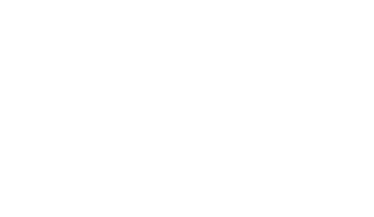 Correcting Voucher Budget Errors Instruction Guide
New Open Encumbrance Report
Enterprise Analytics > Access Analytics Team Content > Financial Information > “Comprehensive Financial Reporting Suite”
Department Reconciliation website and guide
Instruction Guide for new report
[Speaker Notes: We will be retiring the Open Encumbrance reports located in “Enterprise Analytics > Access Analytics >Team Content > Reporting Services > 1 – Suite > Open Encumbrance” on May 31st of this year.  

New Report
Enterprise Analytics > Access Analytics Team Content > Financial Information > Comprehensive Financial Reporting Suite” reports and navigation then select Comprehensive Open Encumbrance
Instruction guide for Enterprise Analytics – new report: https://learn-and-grow.hr.ufl.edu/toolkits-resource-center/enterprise-analytics/#:~:text=The%20Comprehensive%20Open%20Encumbrance%20Report


Thanks for joining us we do have a link to all of the helpful resources we mentioned earlier. 
Reports in enterprise analytics, guides on the toolkits and on the finance and accounting website and finally a query you can run to identify your purchase orders in budget error.
The instruction guide on Correcting Voucher Budget Errors can be helpful addressing purchase orders in budget error.

These tools are now posted on the Home Page of myUF Marketplace for easy access! Please use!  (Demo the front page…)]
Happy Fiscal Year End!
Thank you!
[Speaker Notes: Thanks for joining us have a happy fiscal year end thank you!]